УСТНОЕ СОБЕСЕДОВАНИЕ
ПО РУССКОМУ ЯЗЫКУ
Допуск к основному государственномуэкзамену в 2018 году
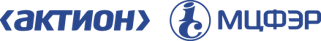 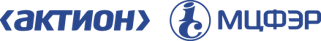 Четыре задания для собеседования
Что  обязательно надо помнить ученику
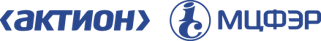 15 
минут
выпускник 9 класса вправе готовиться и отвечать
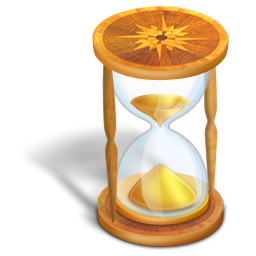 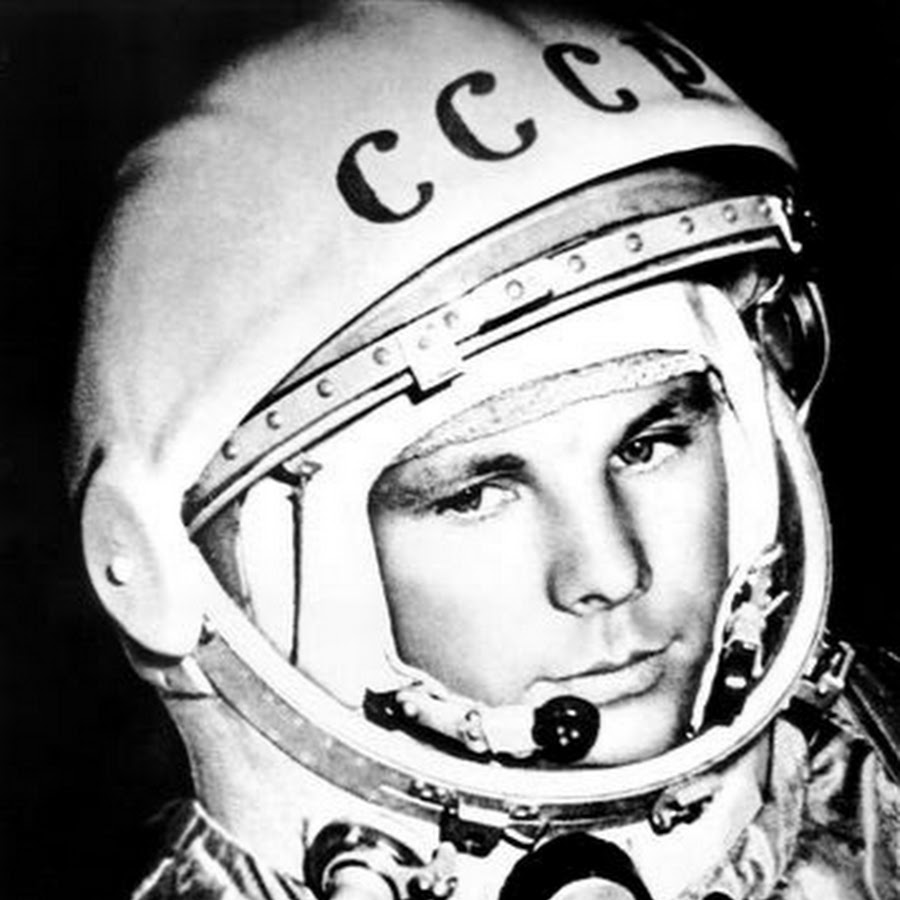 ЗАДАНИЕ 1.Чтение текста
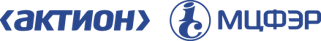 Вам, конечно, знаком человек, изображённый на этой фотографии. Это Юрий Алексеевич Гагарин (1934–1968) – первый космонавт.
Выразительно прочитайте текст о Ю.А. Гагарине вслух
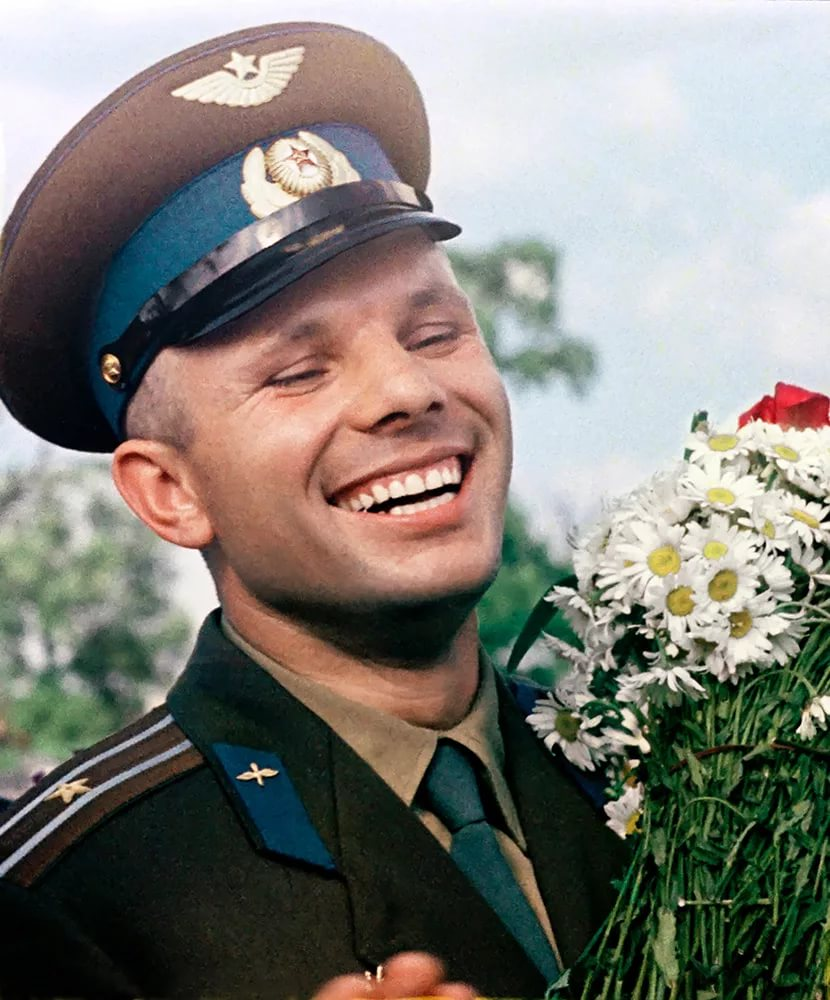 2 минутына подготовку
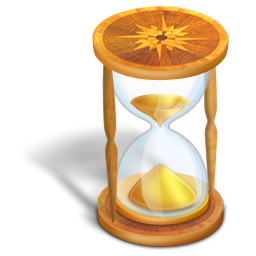 Текст для задания 1
Кандидаты в первый отряд космонавтов набирались среди военных лётчиков-истребителей по решению С.П. Королёва, считавшего, что именно эти лётчики уже имеют опыт перегрузок, стрессовых ситуаций и перепадов давления. Их было 20 молодых лётчиков, которых готовили к первому полёту в космос. Юрий Гагарин был одним из них.
   Когда началась подготовка, никто не мог даже предположить, кому из них предстоит открыть дорогу к звёздам. Надёжный, сильный и доброжелательный, Юрий никому не завидовал, никого не считал лучше или хуже себя. Он легко брал на себя инициативу, работал упорно и с удовольствием.
   12 апреля 1961 года в 9 часов 7 минут по московскому времени с космодрома Байконỳр стартовал космический корабль "Восток" с пилотом-космонавтом Юрием Алексеевичем Гагариным на борту. Вскоре весь мир увидел кадры кинохроники, ставшие историей: подготовка к полёту, спокойное и сосредоточенное лицо Юрия Гагарина перед шагом в неизвестность, его знаменитое "Поехали!".
   Смелость и бесстрашие простого русского парня с широкой улыбкой покорили всё человечество. Продолжительность полёта Гагарина равнялась 108 минутам. Всего 108 минут. Но не количество минут определяет вклад в историю освоения космоса. Юрий Гагарин был первым и останется им навсегда!
(176 слов)
Оценка выполнения задания 1
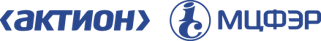 Оценка выполнениязадания 1
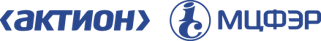 2 балла – максимум за задание 1
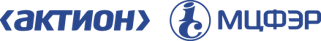 Задание 2. Пересказ текста
Полёт Юрия Гагарина по околоземной орбите стал возможен благодаря усилиям Cергея Павловича Королёва – выдающегося конструктора и учёного, работавшего в области ракетной и ракетно-космической техники. Именно он создал первый пилотируемый космический корабль "Восток-1", доставивший Гагарина на орбиту. 
Перескажите прочитанный Вами текст, включив в пересказ слова С.П. Королёва о Юрии Гагарине:
"Он открыл людям Земли дорогу в неизвестный мир. Но только ли это? Думается, Гагарин сделал нечто большее – он дал людям веру в их собственные силы, в их возможности, дал силу идти увереннее, смелее…"
1 минутана подготовку
Подумайте, где лучше использовать слова С.П. Королёвав пересказе. Вы можете использовать любые способы цитирования
Оценка выполнениязадания 2
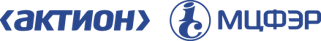 Оценка выполнениязадания 2
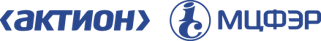 2 балла – максимум за задание 2
Дополнительная оценка выполнения заданий 1 и 2
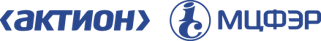 2 балла – максимум за правильность речи
Общий балл за выполнение заданий 1 и 2
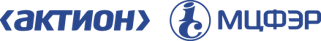 ЗАДАНИЕ 3. Монологическое высказываниеВыберите одну из тем для беседы
Темы для монолога
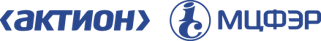 1 минутана подготовку
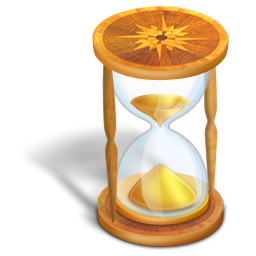 Карточка поможет ученику рассказать о празднике
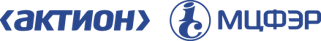 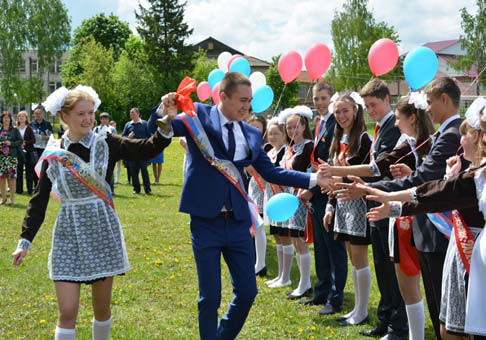 3 минутына монолог
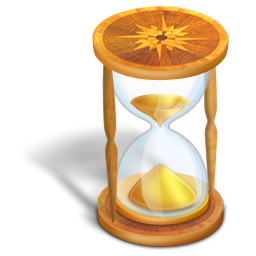 Карточка поможет ученику рассказать о походе
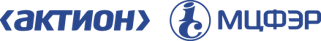 3 минутына монолог
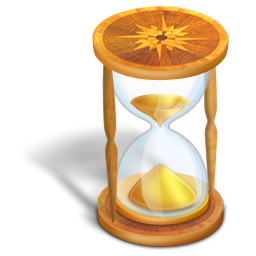 Карточка поможет ученику высказаться о моде
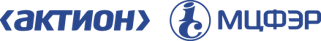 3 минутына монолог
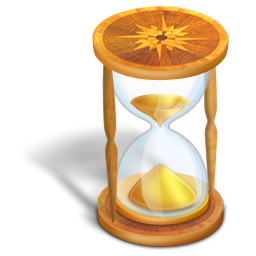 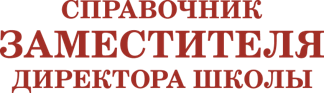 Оценка выполнениязадания 3
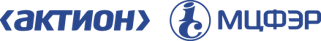 Оценка выполнениязадания 3
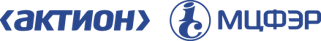 2 балла – максимум за монолог
Задание 4. Диалог
Во время беседы Вам будут заданы вопросыпо выбранной Вами теме беседы: – праздник;
– поход;– мода.Пожалуйста, давайте полные ответы на вопросы, заданные собеседником-экзаменатором
0 минутна подготовку
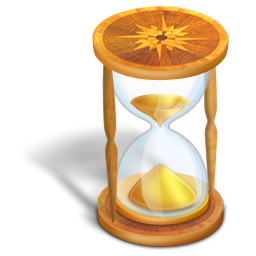 3 минутына диалог
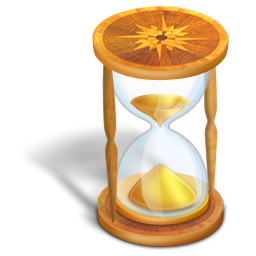 Диалог "Праздник": вопросы экзаменатора
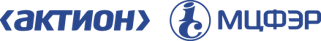 Диалог "Поход": вопросы экзаменатора
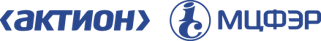 Диалог "Мода": вопросы экзаменатора
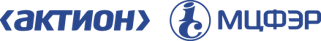 Оценка выполнениязадания 4
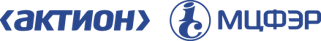 Дополнительная оценка выполнения заданий 3 и 4
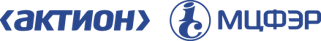 Дополнительная оценка выполнения заданий 3 и 4
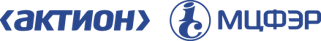 2 балла – максимум за речевое оформление
Общий балл за выполнение заданий 3 и 4
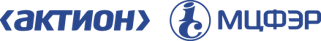 УСТНОЕ СОБЕСЕДОВАНИЕ
ПО РУССКОМУ ЯЗЫКУ
Допуск к основному государственномуэкзамену в 2018 году
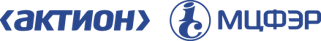